德文
你好 ! 我們一起學德文
→
你好 ! 我們一起學德文
testtesttesttesttesttest
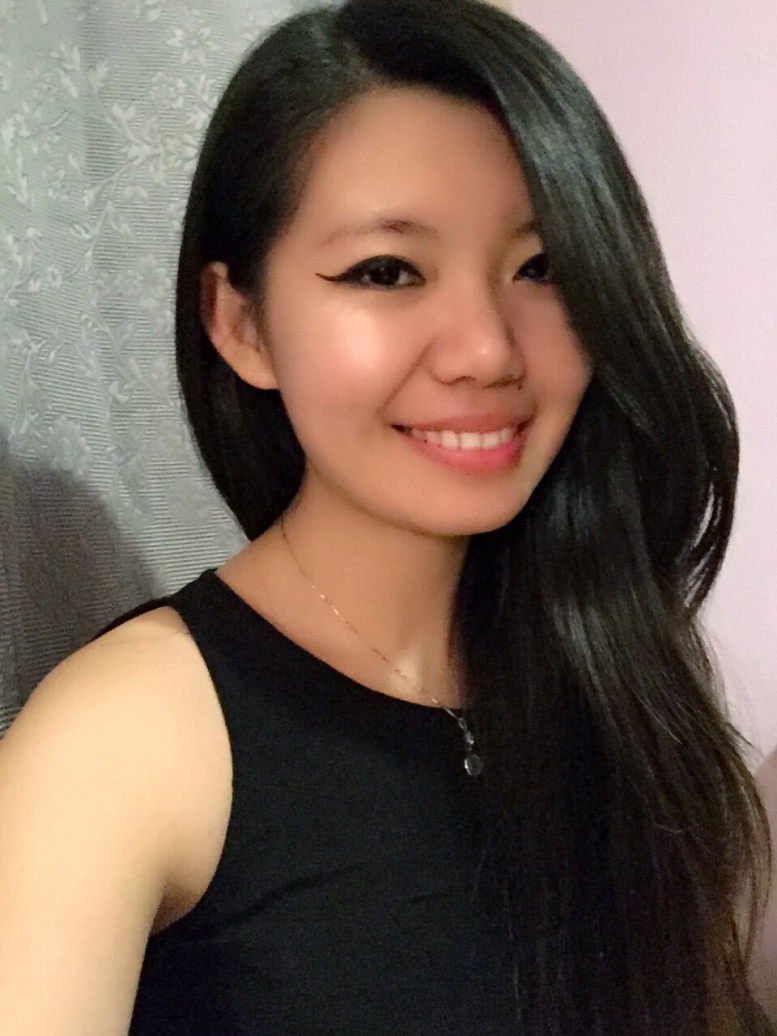 彭迺婷 老師
彭迺婷
文藻外語大學德文系
德國留學歸國
你好 ! 我們一起學德文
testtesttesttesttesttest
課程大綱
1
2
3
4
L1. 字母
L2. 日常對話
L3. 基本單字
L4. 實用會話
你好 ! 我們一起學德文
testtesttesttesttesttest
課程大綱
1
L1. 字母
1
你好 ! 我們一起學德文
testtesttesttesttesttest
Test 字母
課程 ONE
你好 ! 我們一起學德文
testtesttesttesttesttest
字母表
A Ä B C D E F G H I J K L M N O Ö P Q R S ß T U Ü V W X Y Z
三個變音字母 Ä, Ö, Ü   輔音字母 ß
你好 ! 我們一起學德文
testtesttesttesttesttest
單字│句子
A
Der Apfel （蘋果）
Die Autobahn（高速公路）
Das ist ein Apfel. 這是一顆蘋果
Du kannst nicht langsam auf der Autobahn fahren.
在高速公路上不能開太慢
A 大寫   a小寫 【a】
你好 ! 我們一起學德文
testtesttesttesttesttest
單字│句子
B
Die Bücher （書籍）
Besuchen （拜訪）
Ich lese gerne Bücher.
我很喜歡看書
Wir haben unsere Oma besucht.
我們去拜訪了奶奶
B大寫   b 小寫 【be】
你好 ! 我們一起學德文
testtesttesttesttesttest
單字│句子
C
China（中國）
China ist ein schönes Land.
中國是一個風景優美的國家
C 大寫   c 小寫 【tse】
你好 ! 我們一起學德文
testtesttesttesttesttest
單字│句子
D
danke （謝謝）
Deutsch（德文）
Danke für alles.  
Die Deutsche sprache ist die meistverbreitete in der Europäischen Union. 
德語是歐盟區內最主要的語言
D大寫   d 小寫 【de】
你好 ! 我們一起學德文
testtesttesttesttesttest
單字│句子
E
Das Essen （吃,餐）
Der Erfolg （成功,成果）
Das Essen heute ist sehr lecker.
今天的餐非常可口
Viel Erfolg. 祝成功
E大寫   e 小寫 【e】
你好 ! 我們一起學德文
testtesttesttesttesttest
單字│句子
F
Der Fisch （魚）
Fertig （完成）
Ich esse gern Fisch.我喜歡吃魚
Bist du fertig ? 你準備好了嗎?
F大寫   f 小寫 【eff】
你好 ! 我們一起學德文
testtesttesttesttesttest
單字│句子
G
Das Getränk （飲料）
Im Sommer trinken wir gerne ein kaltes Getränk.
在夏天人們總是喜歡喝著冰涼的飲料
G大寫   g 小寫 【ge】
你好 ! 我們一起學德文
testtesttesttesttesttest
單字│句子
H
Hause （住家）
Die Hauptstadt（首都）
Wir fahren jetzt nach Hause.
我們現在正開車回家
Taipei ist eine Hauptstadt von Taiwan.
台北市是台灣的首都
H 大寫   h 小寫 【ha】
你好 ! 我們一起學德文
testtesttesttesttesttest
單字│句子
I
Der  Igel （刺蝟）
Mein Freund hat einen Igel als Haustier. 
我的男友養著一隻刺蝟當寵物
I 大寫   i 小寫 【i】
你好 ! 我們一起學德文
testtesttesttesttesttest
單字│句子
J
Der Joghurt （優格）

Joghurt ist sehr gesund. 
優格是很健康食品
J 大寫   j 小寫 【jott】
你好 ! 我們一起學德文
testtesttesttesttesttest
單字│句子
K
Die Kinden （孩子,孩童）
Die Kosten（費用,經費,成本）
Viele Kinden spielen auf der Straße.
許多小孩在街上玩
Wie viel kostet das ?
這多少錢?
K 大寫   k 小寫 【ka】
你好 ! 我們一起學德文
testtesttesttesttesttest
單字│句子
L
lieben （愛,喜愛）
Lernen（學習,讀）
Ich liebe dich. 我愛你
Ich habe sehr viel für meiner Prüfung gelernt. 
我為了考試讀了很多書
L 大寫   l 小寫 【ell】
你好 ! 我們一起學德文
testtesttesttesttesttest
單字│句子
M
Die Milch （牛奶）
Ein Baby trinkt immer sehr viel Milch.
嬰兒總是喝很多牛奶
M 大寫   m 小寫 【emm】
你好 ! 我們一起學德文
testtesttesttesttesttest
單字│句子
N
Der Nil （尼羅河）

Der Nil ist der längste Fluss  der Welt. 
尼羅河是世界上最長的河
N 大寫   n 小寫 【enn】
你好 ! 我們一起學德文
testtesttesttesttesttest
單字│句子
O
Die Orange（柳橙）
Die Ordnung（秩序,紀律,規矩）
Ich trinke jeden morgen Orangsaft.
我每天早上都喝柳橙汁 
Ist alles in Ordnung?
一切都還好嗎?
O 大寫   o 小寫 【o】
你好 ! 我們一起學德文
testtesttesttesttesttest
單字│句子
P
Die Puppe （玩偶）
Der Platz（地方,廣場）
Meine mama hat mir viele Puppen gekauft,als ich ein Kind war.
在我小時後媽媽買許多玩偶給我
P 大寫   p 小寫 【pe】
你好 ! 我們一起學德文
testtesttesttesttesttest
單字│句子
Q
Die Qual （折磨）
 
Unendliche Mühen und Qualen. 
千辛萬苦
Q 大寫   q 小寫 【ku】
你好 ! 我們一起學德文
testtesttesttesttesttest
單字│句子
R
Der Regenschirm （雨傘）
 Sebastian hat einen neuen Regenschrim gekauft.
Sebastian 買了一支新的雨傘
R 大寫   r 小寫 【err】
你好 ! 我們一起學德文
testtesttesttesttesttest
單字│句子
S
Die Schlange （蛇）
Die Stadt（城市）
Viele Menschen haben Angst vor Schlagen. 
許多人都很怕蛇
Erlangen ist eine schöne Stadt.
Erlangen是一個很美的城市
S 大寫   s 小寫 【ess】
你好 ! 我們一起學德文
testtesttesttesttesttest
單字│句子
T
Der Tiger （老虎）
Der Termin （日期）
Ein Tiger ist ein gefährliches Raubtier.
老虎是很危險的肉食動物
Warum muss Herr Müller den Termin absagen?
為什麼Herr Müller 要取消預約?
T 大寫   t 小寫 【te】
你好 ! 我們一起學德文
testtesttesttesttesttest
單字│句子
U
unter （底下,下面） 

Das Buch liegt unter dem Handy.
書本在手機下方
U 大寫   u 小寫 【u】
你好 ! 我們一起學德文
testtesttesttesttesttest
單字│句子
V
Der Vogel （小鳥）
Am Morgen singen immer viele Vögel vor dem Haus. 
早晨總是很多鳥兒在門前歌唱
V 大寫   v 小寫 【fau】
你好 ! 我們一起學德文
testtesttesttesttesttest
單字│句子
W
Die Welt（世界）
Das Wasser（水）
Ich trinke immer sehr viel Wasser.
我總是喝很多水
W 大寫   w 小寫 【we】
你好 ! 我們一起學德文
testtesttesttesttesttest
單字│句子
X
Das Xylofon （木琴）
Er spielt sehr gut Xylofon. 
他木琴打得很好
X 大寫   x 小寫 【iks】
你好 ! 我們一起學德文
testtesttesttesttesttest
單字│句子
Y
Ypsilon

Y sprach Ypsilon aus.
Y  大寫   y 小寫 【ypsilon】
你好 ! 我們一起學德文
testtesttesttesttesttest
單字│句子
Z
Der Zucker（糖）
Ich trinke Tee immer ohne zucker. 
我喝茶都沒有加糖
Z  大寫   z 小寫 【tset】
你好 ! 我們一起學德文
testtesttesttesttesttest
單字│句子
Ä
nämlich（換句話說）
Klaus hat keine Zeit. Er muss nämlich arbeiten.
Klaus沒有時間,換句話說他必須要上班
Ä 大寫   ä 小寫
你好 ! 我們一起學德文
testtesttesttesttesttest
單字│句子
Ö
Österreich（奧地利）
Ö  大寫   ö 小寫
你好 ! 我們一起學德文
testtesttesttesttesttest
單字│句子
Ü
Die Übung（練習）
Übung macht den Meister.
熟能生巧
Ü 大寫   ü 小寫
你好 ! 我們一起學德文
testtesttesttesttesttest
單字│句子
ß
Süß（甜,可愛）

Die Katze sieht sehr süß aus. 
這隻小貓看起來好可愛
ß 大寫    ß 小寫
2
你好 ! 我們一起學德文
testtesttesttesttesttest
Test日常對話
課程 TWO
你好 ! 我們一起學德文
testtesttesttesttesttest
Greetings
Guten Morgen ＝good morning 
Guten Tag ＝good afternoon 
Gute Abend ＝good evening 
Gute Nacht ＝ good night

Wie geht es Ihnen/dir ?
當人對你說GUTEN MORGEN 時,你只要很自然的回GUTEN MORGEN就可以了.


Danke, gut/es geht! 
Und Ihnen/dir?
你好 ! 我們一起學德文
testtesttesttesttesttest
Self-Introduction
Wie heißen Sie? 
Wie heißt du? 
Sind sie Herr Weber?

Ich bin... 
Mein Name ist ... 
Das bin ich!
請問您貴姓大名?
你叫什麼名字呢?
請問您是Herr Weber嗎?

我叫…
我的名字是… 
我就是
你好 ! 我們一起學德文
testtesttesttesttesttest
範例對話
Guten Morgen ! Sind Sie Herr Weber? 
Guten Morgen ! Nein, ich bin Herr Hoffmann. 

Guten Morgen ! Mein Name ist Klaus. Wie heißt du ?
Guten Morgen ! Ich bin Peter

Sind Sie Herr Weber?
Ja ,das bin ich!
早安! 您是Herr Weber嗎?

早安! 不是,我是Hoffmann

早安! 我是Klaus ,你叫什麼名字?
早安! 我是Peter 

您是Herr Weber嗎?
沒錯! 我就是!
你好 ! 我們一起學德文
testtesttesttesttesttest
您從哪裡來
Woher kommen Sie? 
Kommst du aus Deutschland?

Ich komme aus Taiwan.
Er kommt aus Deutschland.
您從哪裡來呢? 
你是從德國來的嗎?

我來自台灣
他來自德國
你好 ! 我們一起學德文
testtesttesttesttesttest
範例對話
Kommen Sie aus England? 
Nein, ich komme aus Neuseeland
Sie sprechen sehr gut Deutsch. 
Danke , es geht!
您來自英格蘭嗎?
不, 我來自紐西蘭

您的德文非常好
謝謝您, 還可以而已!
你好 ! 我們一起學德文
testtesttesttesttesttest
Job
Ich arbeite bei Siemens. 
Er ist Ingenieur. 
Sie ist Lehrerin vom Sprachschule.
Ich bin erst drei Tage hier. 
Sind Sie neu hier?
我在西門子工作
他是一位工程師
她是語言中心的老師

這是我第三天在這工作
請問您是新來的嗎?
你好 ! 我們一起學德文
testtesttesttesttesttest
範例對話
Guten tag, ist hier noch frei? 
Ja, bitte. Sind Sie neu  hier? 
Ja, ich arbeite erst drei Tage hier.
Ach so! Und was machen Sie? 
Ich bin Ingenieur. Und Sie
Ich bin Programmierer. Überings ich bin Klaus.
Ich bin Peter.
午安! 這裡可以做嗎?
當然可以! 您是新來的嗎?
是阿! 我才在這工作三天! 
原來如此! 您的職位是什麼?
我是工程師! 您呢?
我是程式員! 對了我叫Klaus 

我是Peter
3
你好 ! 我們一起學德文
testtesttesttesttesttest
Test 基本單字
課程THREE
你好 ! 我們一起學德文
testtesttesttesttesttest
季節
Der Frühling 

Der Sommer 

Der Herbst 

Der Winter
春天

夏天

秋天

冬天
你好 ! 我們一起學德文
testtesttesttesttesttest
星期
Der Montag 
Der Dienstag 
Der Mittwoch 
Der Donnerstag 
Der Freitag 
Der Samstag 
Der Sonntag 
Der Feiertag
星期一
星期二
星期三
星期四
星期五
星期六
星期日
假日
你好 ! 我們一起學德文
testtesttesttesttesttest
時間
Heute 
Morgen 
Übermorgen 
Gestern
Vorgestern
Der Tag 
Die zeit 
Die Stunde
Nacht
今天
明天
後天
昨天
前天
天
時間
小時/時刻
夜晚
你好 ! 我們一起學德文
testtesttesttesttesttest
家庭
Der Vater
Die Mutter 
Der Bruder 
Die Schwester 
Der Sohn
Die Tochter
Der Großvater
Die Großmutter
父親
母親
兄弟
姊妹
兒子
女兒
祖父
祖母
你好 ! 我們一起學德文
testtesttesttesttesttest
天氣
Sonnig 
Bewölkung
Regen 
Regenschauer 
Schnee
Donner 
Dichter Nebel
晴天
陰天
下雨
驟雨
雪
打雷
濃霧
你好 ! 我們一起學德文
testtesttesttesttesttest
日常生活用品
Das Handy 
Der Kaffee
Die Münze
Das Prosit
Die Familie
DieTasche
Das Auto 
Die Kleidung
Der Film
手機
咖啡
硬幣
乾杯
家庭
包包
汽車
衣物
電影
你好 ! 我們一起學德文
testtesttesttesttesttest
常用字彙
Entschuldigung !
Das macht nichts !
Das ist unglaublich!
Stimmt das ?
Toll !!! 
Das könnte sein. 
Wirklich ??
Natürlich !!
Einen schönen Tag!
抱歉
沒關係
真是不敢相信
是那個樣子嗎?
好厲害!! 
那有可能! 
真的嗎?
當然!! 
祝你有個美好的一天!
4
你好 ! 我們一起學德文
testtesttesttesttesttest
Test 實用會話
課程 FOUR
你好 ! 我們一起學德文
testtesttesttesttesttest
關於天氣
A ：Kannst du den Wetterbericht anhören ？Wie ist das Wetter morgen ？
B ：Morgen Vormittag ist es bewölkt und bleibt windig, aber Nachmittag scheint die Sonne. 
A ：Wie ist die Temperatur heute ？
B ：Heute ist 29 Grad. 
A ：und wie ist morgen ？
B ：Morgen wrid es kälter , nur 20 Grad.
你好 ! 我們一起學德文
testtesttesttesttesttest
翻譯
A: 可以請你看一下天氣預報嗎? 明天天氣怎麼樣?
B: 明天早上多雲有風, 下午會出點太陽
A: 今天幾度?
B: 今天29度! 
A: 那明天呢?
B: 明天會稍稍冷一些,大概20度!
你好 ! 我們一起學德文
testtesttesttesttesttest
介紹家人
A ：Schau mal ! Das ist mein Familienbild! 
B ：Wer ist diese Frau ?
A ：Sie ist meine Mutter, heißt Sabrina. 
B ：Ist der Mann , dein Vater? 
A ：Ja, er ist mein Vater. Er arbeite als Ingenieur bei Siemens.
B ：Was ist deine Mutter von Beruf ?
A ：Sie ist Lehrerin in eine Sprachschule. Sie kann sehr gut Chinesisch und Deutsch sprechen.
你好 ! 我們一起學德文
testtesttesttesttesttest
翻譯
A: 你看! 這是我的全家福! 
B: 這位女士是你的媽媽嗎?
A: 是阿! 她是我的媽媽
B: 這位男士是你的爸爸嗎?
A: 對阿!他是我的爸爸! 他在西門子當工程師
B: 你媽媽是從事什麼工作的?
A: 她語言中心當老師,她會一口流利的中文以及德文
你好 ! 我們一起學德文
testtesttesttesttesttest
購物
A ：Was ist dein Plan für Morgen ?
B ：Ich möchte etwas Kaufen. 
A ：Was möchtest du kaufen ?
B ：ich möchte eine neue Tasche kaufen, weil meine alte Tasche schon kaputt ist. 
A ：Wollen wir morgen Vormittag Kaffee trinken, weil wir am Nachmittag  Kaufhaus gehen. Was denkst du ? 
B ：Ja, das ist gute Idee!!
你好 ! 我們一起學德文
testtesttesttesttesttest
購物
A ：Was ist dein Plan für Morgen ?
B ：Ich möchte etwas Kaufen. 
A ：Was möchtest du kaufen ?
B ：ich möchte eine neue Tasche kaufen, weil meine alte Tasche schon kaputt ist. 
A ：Wollen wir morgen Vormittag Kaffee trinken, weil wir am Nachmittag  Kaufhaus gehen. Was denkst du ? 
B ：Ja, das ist gute Idee!!
你好 ! 我們一起學德文
testtesttesttesttesttest
翻譯
A: 明天你有麼計劃?
B: 明天我想買點東西! 
A: 你想買什麼?
B:我想買一個新包包, 因為我的舊包包已經壞掉了! 
A: 好! 要不要我們明天早上先去喝咖啡,因為下午要去購物中心,你覺得怎麼樣?
你好 ! 我們一起學德文
testtesttesttesttesttest
吃飯
A ：Schon 6 Uhr ! Hast du Hunger？Ich habe Hunger!!! Gehen wir essen？
B：Ja, ich auch ! Hast du schon mal in der Griechisches Restaurant gegessen？
A：Ja, ich habe schon oft  gegessen.
B：Schmeckt es dir gut？
A：Ja, gut! 
B：Wie findst du den Preis？
A：Sehr günstig!!
你好 ! 我們一起學德文
testtesttesttesttesttest
翻譯
A: 已經六點了! 你肚子餓了嗎? 我好餓喔! 走!! 我們去吃飯好嗎?
B: 你有在希臘餐廳用過餐嗎?
A: 有阿!! 我很常在那用餐!! 
B: 你覺得好吃嗎?
A: 我覺得很好吃! 
B: 那你覺得價格實惠嗎?
A: 嗯~很實惠阿!!
你好 ! 我們一起學德文
testtesttesttesttesttest
觀光
Ich möchte hierhin gehen.
Wo bin ich jetzt auf der Landkarte? 
Wo ist die Tourist Information ?
Kann ich eine Karte fur heute kaufen?
Ich möchte an der Tour teilnehmen
Kann ich fotografieren?
Wo kann ich Fahrrad mieten?
我想要到這個地方
這是地圖上的哪裡?

請問旅遊中心在哪裡?
我可以買張今天的票嗎?

我想要參加旅行團
我可以拍照嗎?
我可以在哪裡租到腳踏車?
你好 ! 我們一起學德文
testtesttesttesttesttest
住宿
Haben Sie ein Zimmer frei?
Ich möchte ein Zimmer fur heute Abend reservieren.
Wie viel kostet ein Zimmer fur eine Nacht?
Wann beginnt der Check-in?
Ich habe ein Zimmer reserviert.
Ich möchte auschecken, bitte? 
Ich habe per Internet reserviert.
Gibt es Internetverbindung im Zimmer?
請問還有空房嗎?
我想要預約今天晚上的房間
住一晚要多少錢呢?
報到的時間是甚麼時候?
我有預約
麻煩你幫我退房
我有用網路預約
房間可以連上網嗎?
你好 ! 我們一起學德文
testtesttesttesttesttest
德文
謝謝觀賞
Hola, Aprendamos Espanol juntos
01